Profile Manager
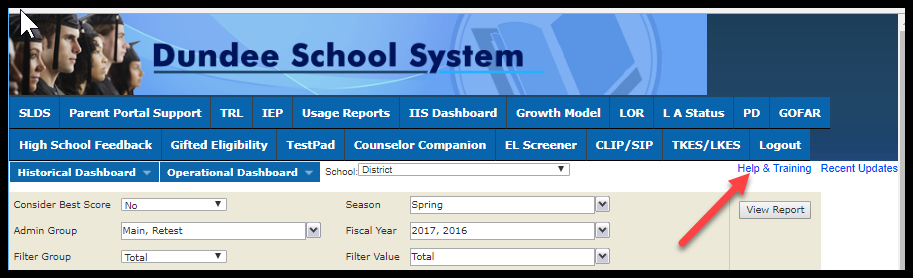 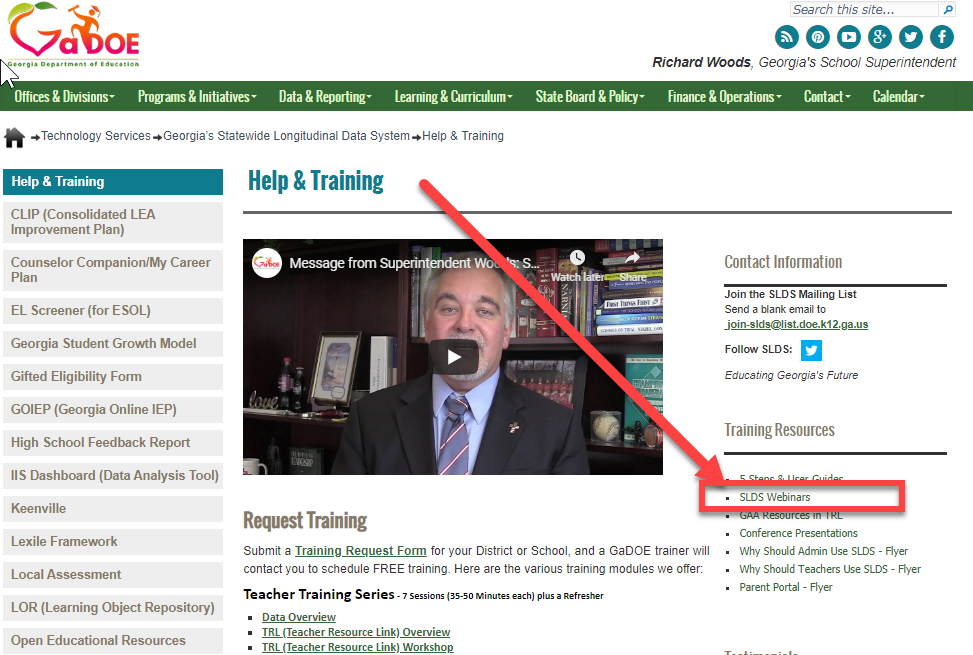 2/11/2020
2
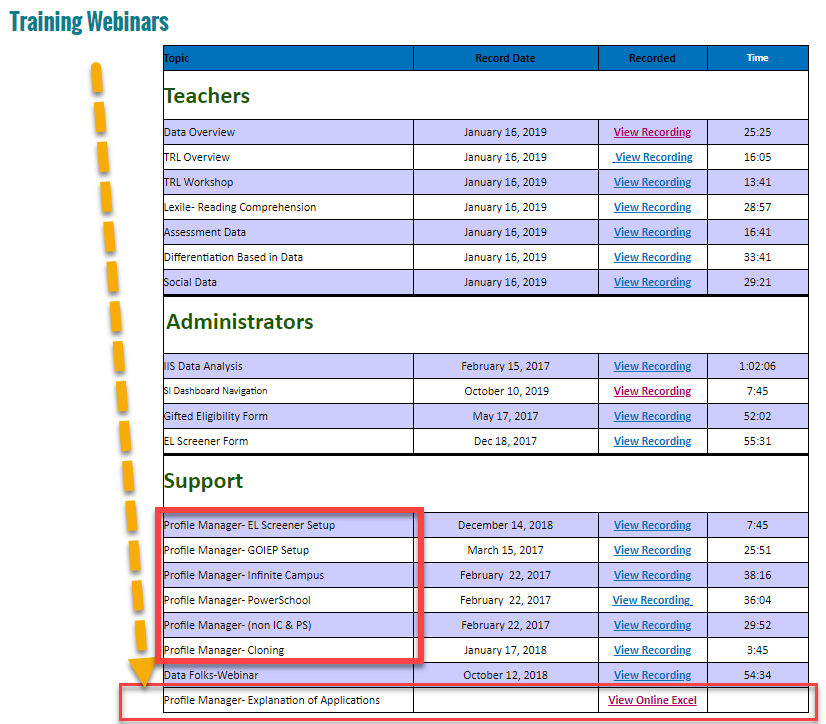 2/11/2020
3
SLDS Role error
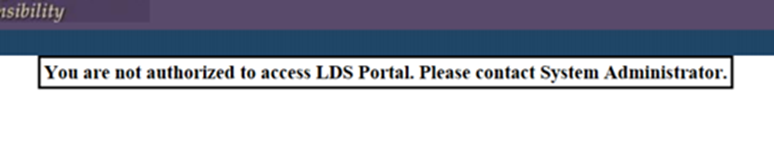 Resolution: Assign an approved Role or Confirm the ROLE has been “provisioned” on the DOE side. Appears that the user has an SLDS ROLE that has not been setup correctly. This could be one of two things:
 Profile Manager or “Super User” has created a ROLE inside of SIS, but that ROLE has not been provisioned on the DOE side.
Profile Manager has created a role- but the Role name in Profile Manager does not match exactly the token inside of the SIS.
PowerSchool
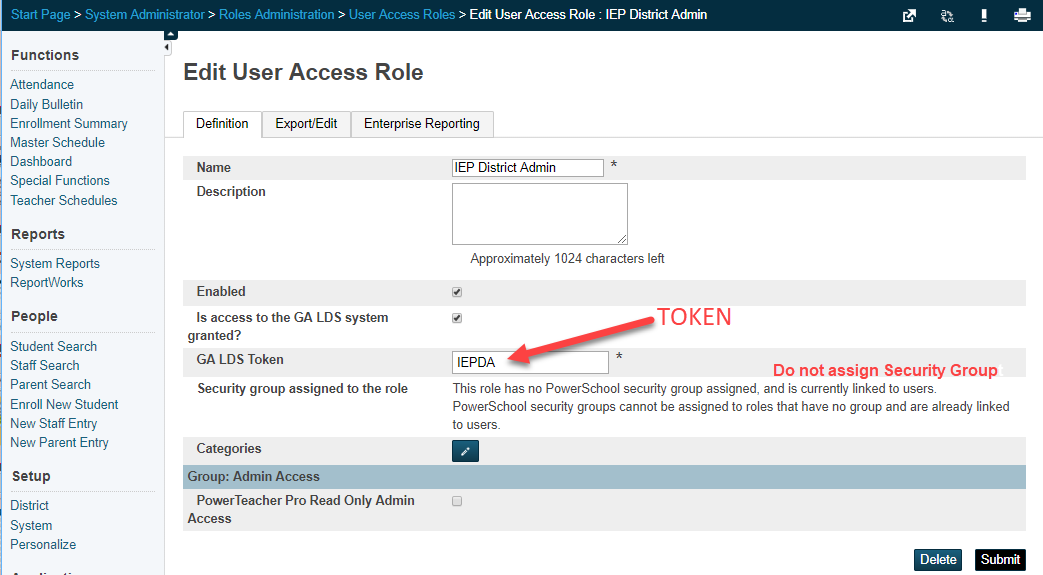 Infinite Campus
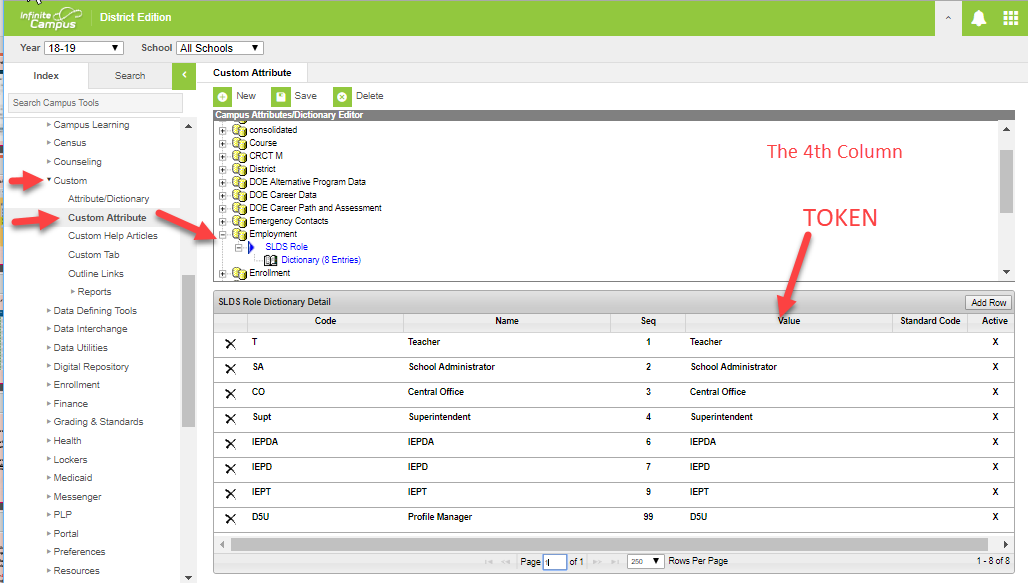 Tyler SIS
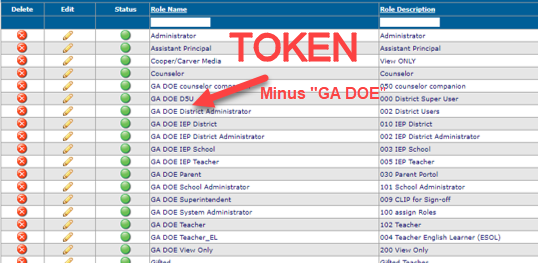 To add/delete/edit Roles to access SLDS
Only One USER Role is able to access the Profile Manager – that is the D5U not to be confused with the TKES Super User.
As the D5U user – the only application available is the Profile Manager.
The new role CANNOT have an “&” in the name/token.
The new Token in the SIS must match EXACTLY the SLDS Role Name.
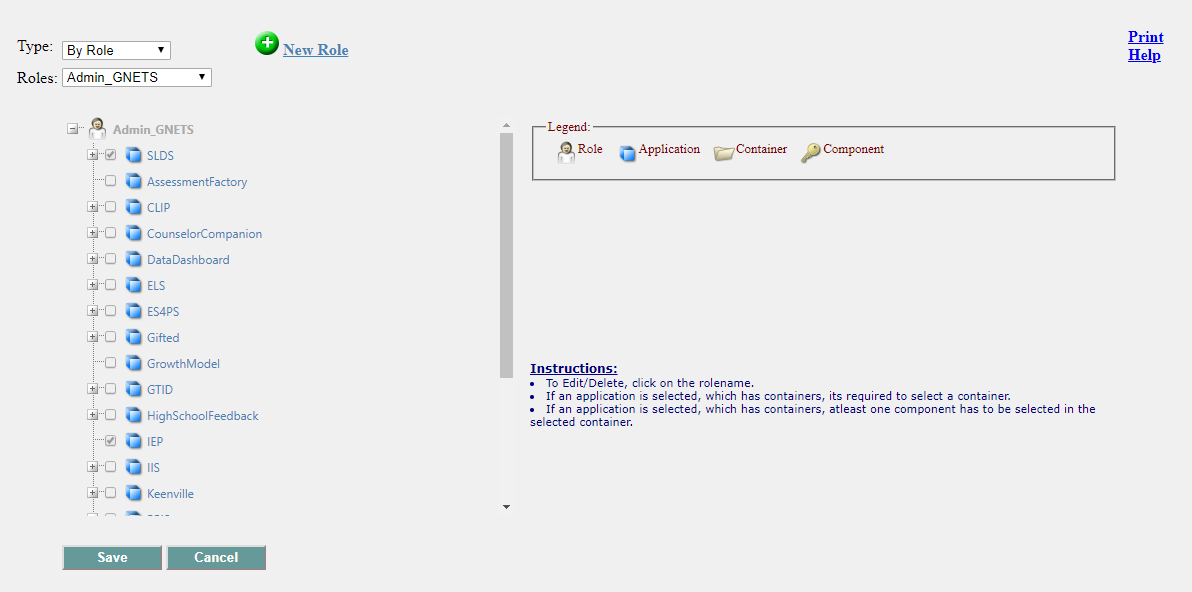 By default – this is what the “D5U” / “Profile Manager” will look like. Notice there are NO other applications available.
User can Print/Export to Excel the ROLES and their associated “levels”
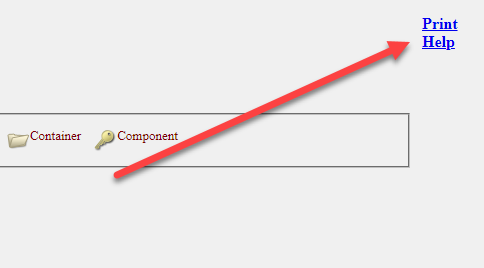 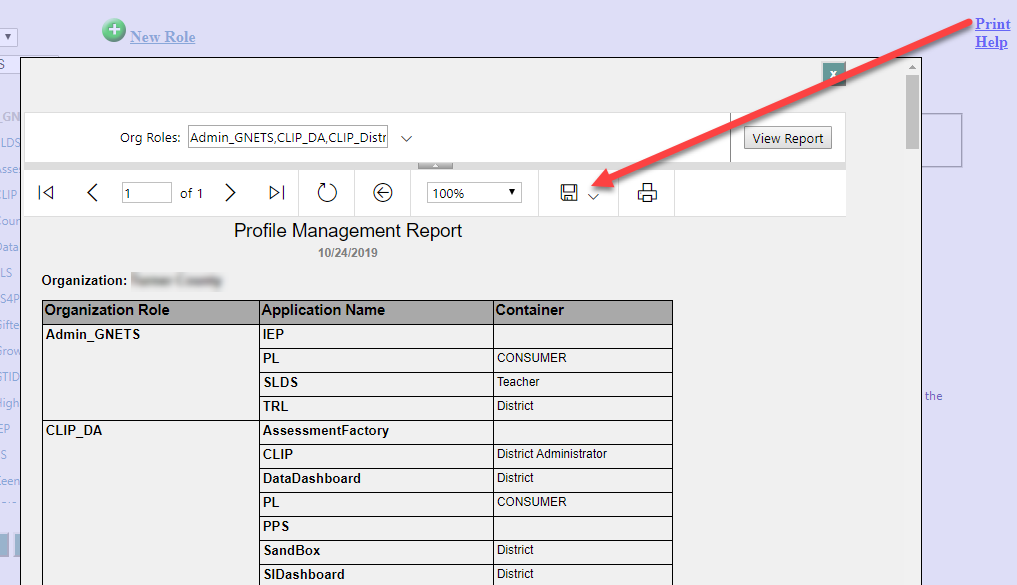 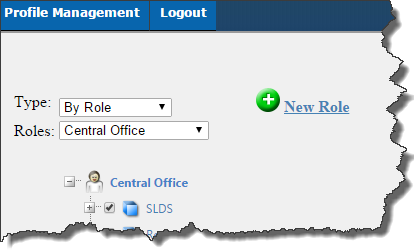 You can select One Role to view or One Application to view:
Role
Application
By default it displays the first Role.
You can change Role by selecting the desired Role from the 2nd Dropdown
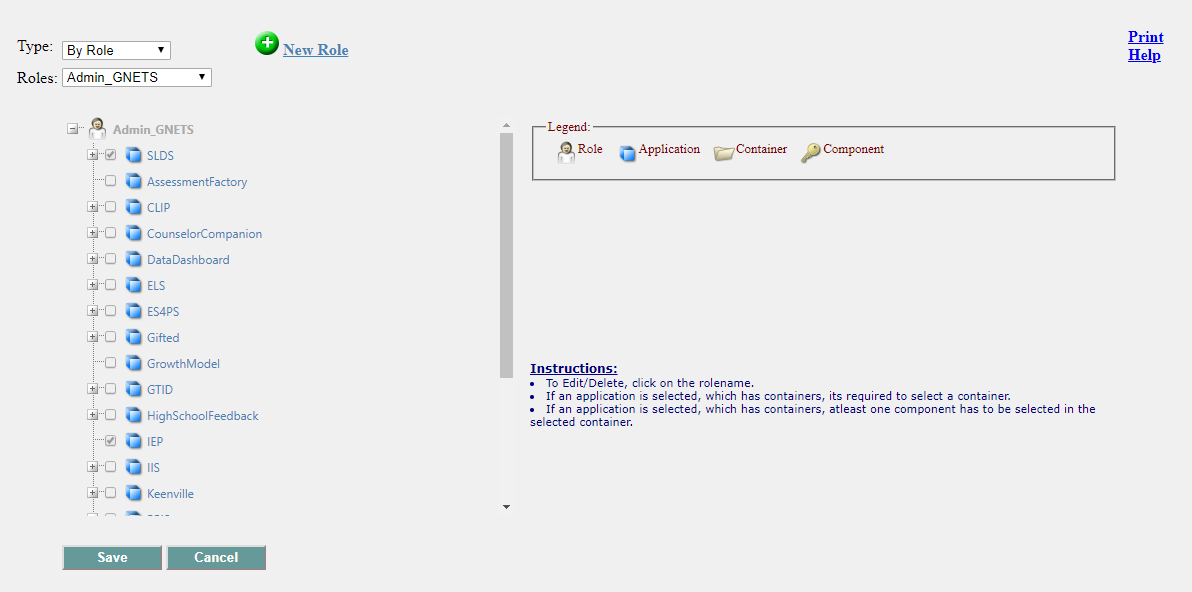 Only ONE Role will be displayed at a time. Changes can only be made to one Role at a time. You should SAVE before moving to next Role.
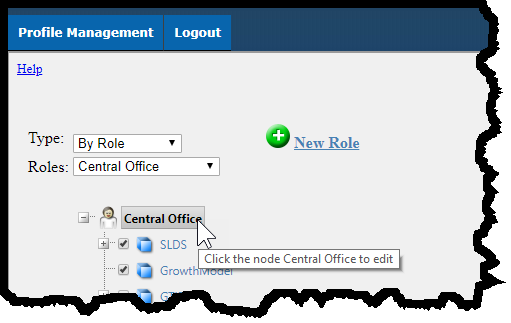 To EDIT an existing Role Name
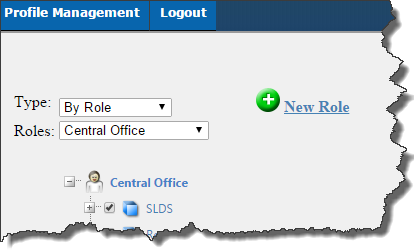 To ADD a new ROLE
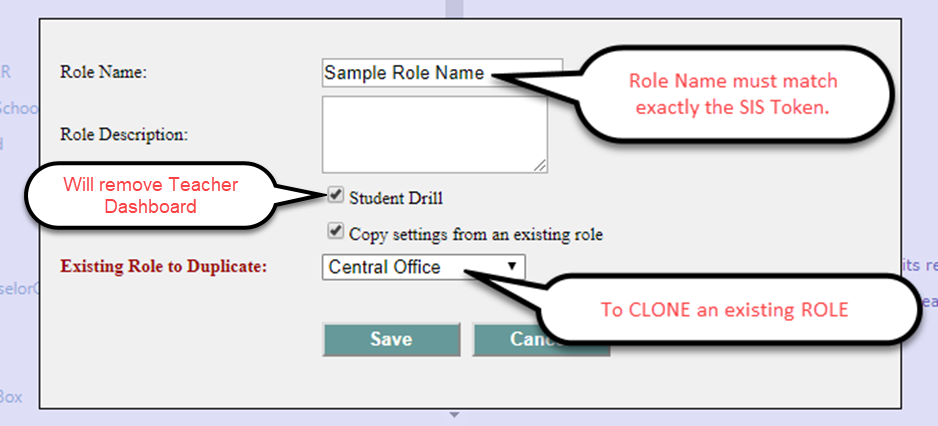 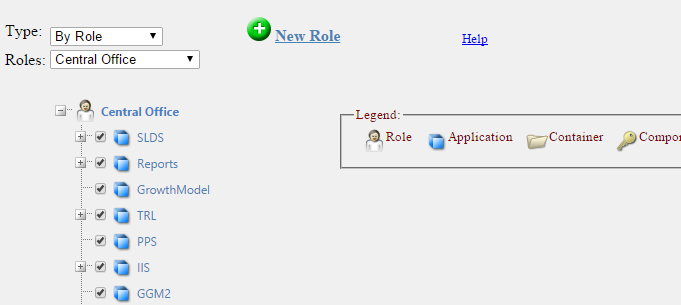 To assign access to a ROLE
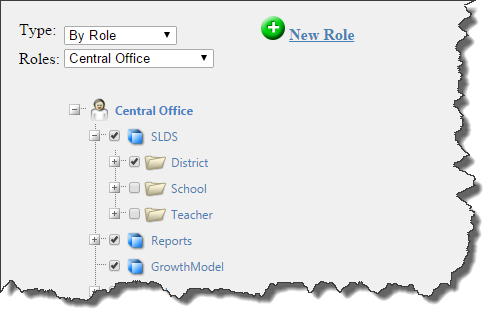 To access container of the  ROLE
By clicking on the PLUS [ + ] sign beside the Application (blue cube), You open the options for the Applications. This is usually the LEVEL of access.
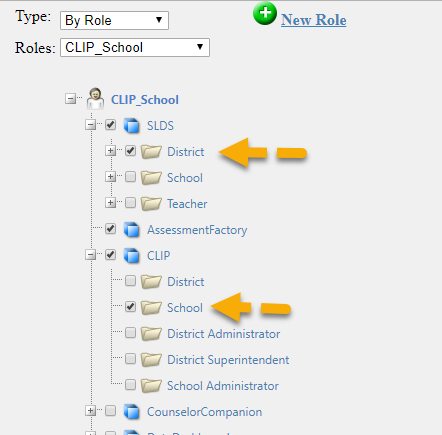 A ROLE can have DIFFERENT levels for different applications- for example a District level in SLDS, but a School level in CLIP (or vice versa)
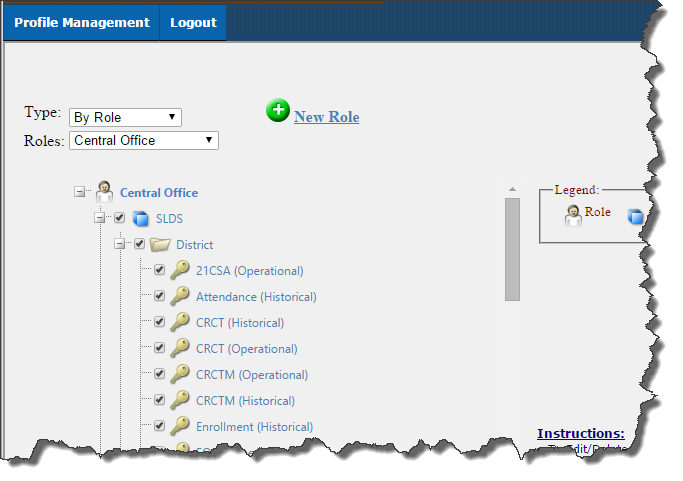 To access components of the  ROLE
By clicking on the PLUS [ + ] sign beside the Container (folder), You open the options for the Container, which is Components.
Before new Role can used :
New Role will need to be created using the “Profile Manager” with the correct applications assigned.
New Role will need to be added to your SIS. This may require you to create the Role or your SIS vendor must t create the Role.
Once the New Role has been completed on both sides, the New Role can be used (assigned) to users in your SIS.
Best Practice- always test the new ROLE before assigning it to a user.
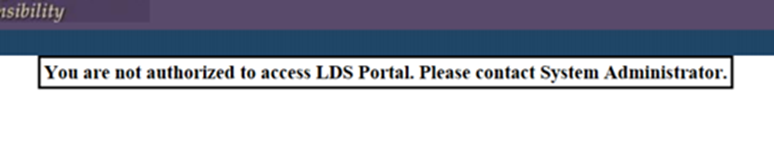 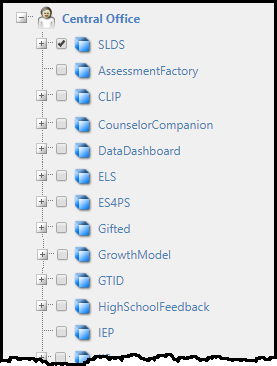 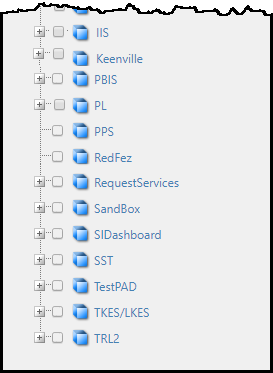 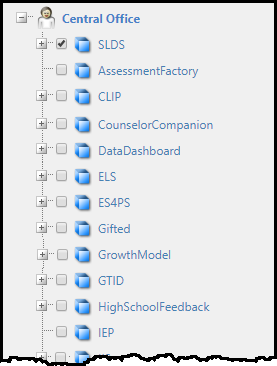 LA Status
Local Assessment Status
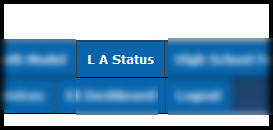 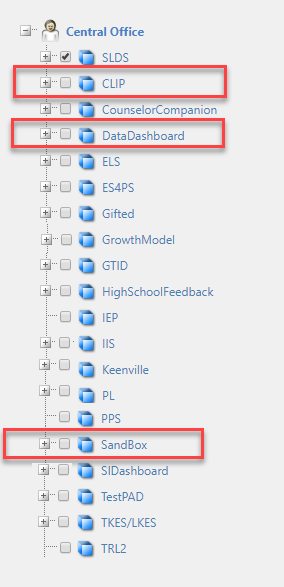 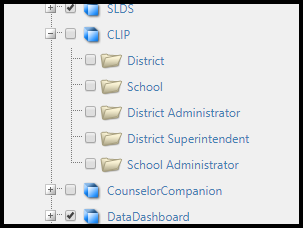 CLIP / SIP
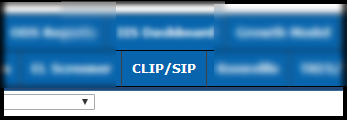 Counselor Companion
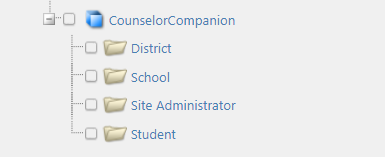 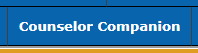 EL Screener
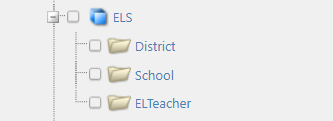 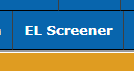 ES4PS 
Equitable Services for Private School
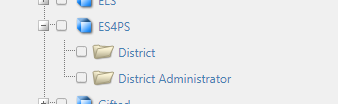 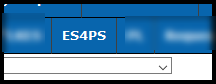 Gifted
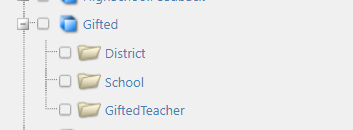 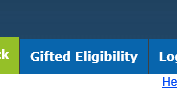 Growth Model (green bubbles)
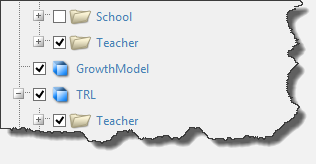 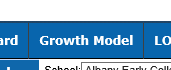 2/11/2020
29
GTID
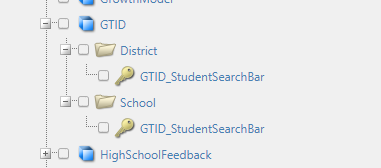 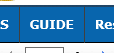 High School Feedback
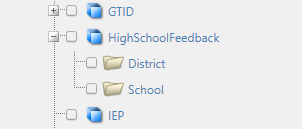 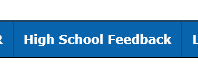 Georgia Online IEP
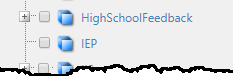 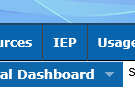 IIS Dashboard – Data Analysis Tool
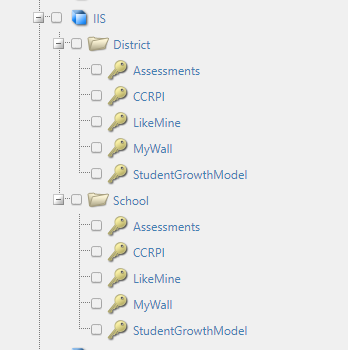 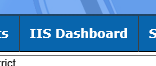 Keenville
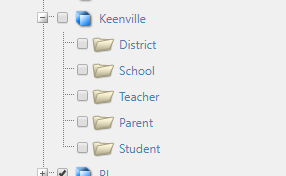 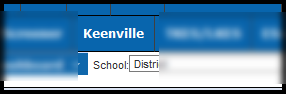 PBIS
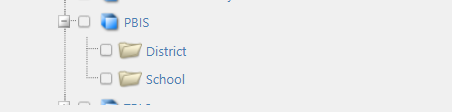 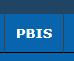 PL
Professional Learning
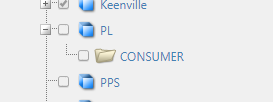 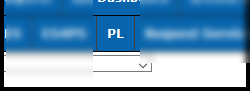 Parent Portal Support
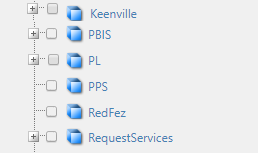 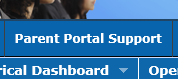 RedFez
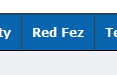 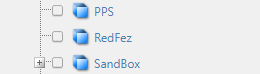 Request Services
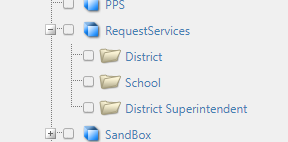 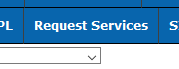 SI Dashboard
School Improvement Dashboard
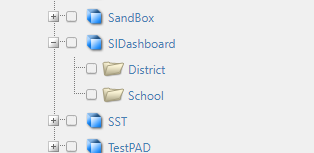 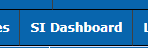 SST
MTSS/SST
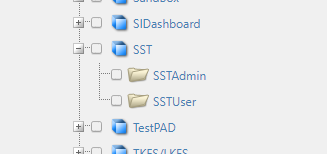 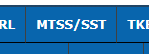 TestPad
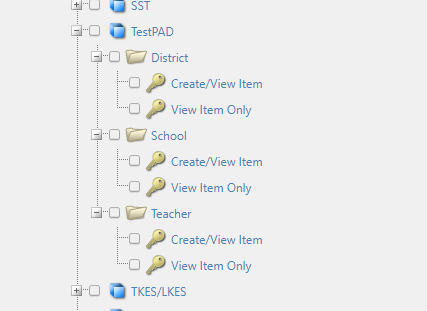 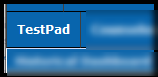 TKES/LKES
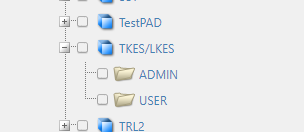 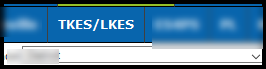 Teacher Resource Link
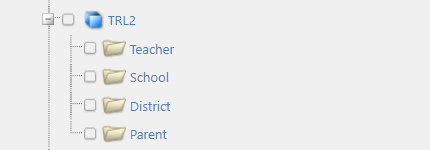 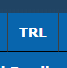 For Help or Assistance
dTicket@doe.k12.ga.us
Hubert Bennett
HBennett@doe.k12.ga.us
(404) 576-2415 (cell)

bit.ly/SLDS_HelpTraining